How to promote Flemish-Chinese partnerships in basic research?
1st China-Belgium Innovation Dialogue – 30 March 2017
dr.ir. Isabelle Verbaeys
Head International Affairs FWO
Co-publication links
Number of co-publications
(source: Web of Science on 21/03/2017)
FWO mobility grants towards China
Exchange agreements China
Travel grant for a stay abroad (strictly personal)
Continuous submission: no later than 3 months before departure date
Chinese partner institutes:
Chinese Academy of Medical Sciences (CAMS) 
Chinese Academy of Sciences (CAS) (Academia Sinica) 
Chinese Academy of Social Sciences (CASS)
5
[Speaker Notes: No significant increase in # applications

Flemish researchers seem more interested in the joint research projects and the joint collaboration/exchange projects

Maybe also disadvantage of continuous submission?]
NSFC – National Natural Science Foundation
2015: MoU signed for fixed calls (before: continuous submission)
Five calls (2009 – 2010 – 2011 – 2014 – 2016) for collaboration/exchange projects (travel + living expenses)
Current call: open until May 8, 2017
Scope call 2017: mathematical & physical sciences - chemical sciences - life sciences - earth sciences - engineering & material sciences - information sciences - management sciences - health sciences
Significant increase in # applications: strong interest in Flanders to set up exchange projects with Chinese researchers

+ effectiveness of new agreement (no more continuous submission)

 Intention to bring agreement to higher level
6
MOST - Ministry of Science and Technology
2009: MoU signed 
Three calls (2010 – 2012 – 2016) for research projects (personnel, equipment + consumables)
Scope call 2016: food, agronomy, and biotechnology - sustainable energy and environment - ICT and micro-electronics - health - remote sensing
Significant increase in # applications: strong interest in Flanders to set up research projects with Chinese researchers:

*Fluent communication

*Professional and fruitful cooperation

*Impressive competences, means and equipment
7
Other opportunities for Chinese researchers
Fellowships
PhD fellowship (if European degree)
Postdoctoral fellowship (no nationality requirements)
Odysseus for established researchers
Incoming [PEGASUS]² Marie Skłodowska-Curie Actions-fellowships – calls closed
Call 1 – 16 fellows: 1 x Chinese nationality
Call 2 – 33 fellows: 2 x Chinese nationality 

Research projects
EOS project: as Type IV research group eligible for funding (personnel + consumables)
	 deadline: April 4, 2017 (2 pm Belgian time)
8
[Speaker Notes: PhD fellowship: “Non-EU candidates must have a basic degree from one of the countries of the EU or the EER or Switzerland.”]
More info on www.fwo.be
Thanks for your attention
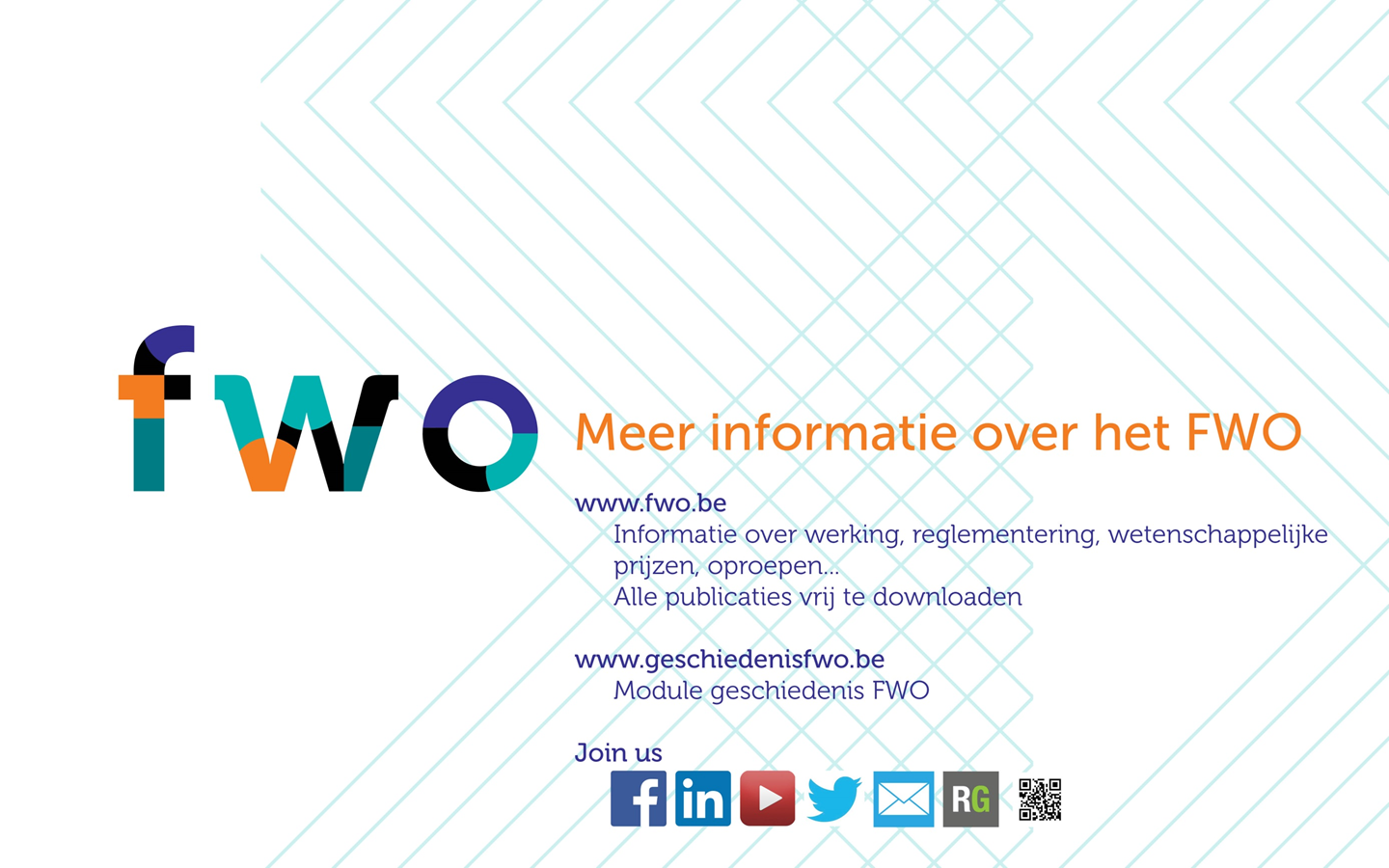